Jonás
Que es el punto de ser un Cristiano?
El Libro De Jonás
Tentación # 1: Creemos que somos dueños de Dios
Tentación # 2: Creamos a Dios a nuestra imagen.
Tentación #3: Necesitamos defender a dios
Tentación #4: Desarrollamos un complejo de mártires
?Que es El punto?
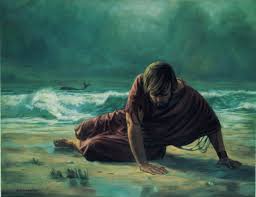 Jonah
?So what is the Point?
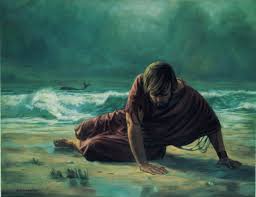 The Book of Jonah
Where do we see the story of Jonah in our world?
What themes do we see in the book of Jonah that we can also see in our world? 
What troublesome characteristics do we see in the character of Jonah? 
Do we see similar characteristics within our own society? Where?
Temptation # 1: We create God in our own image
Temptation # 2: We start to Believe we own God
Temptation #3: We need to defend God
Temptation #4: We develop a Martyr’s complex
?So what is the Point?
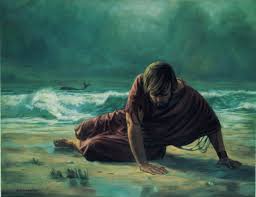